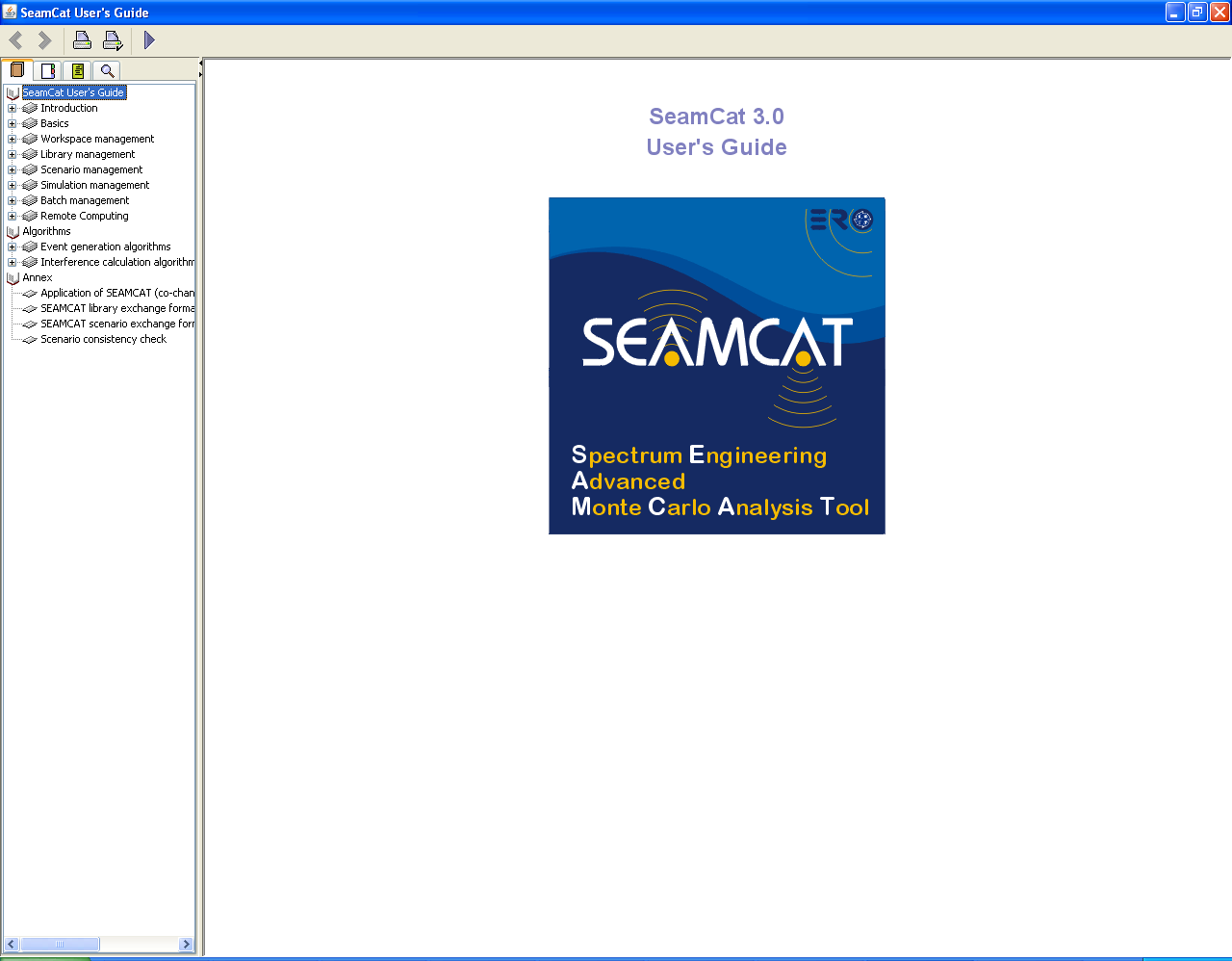 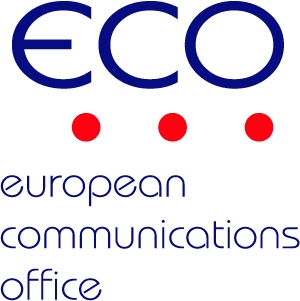 Analysis of real compatibility problem using SEAMCAT
European Communications Office
Jean-Philippe Kermoal (ECO)
05 June 2012
Hands on - TETRA vs PMR
Use the exercise from the SEAMCAT Handbook
Split the group in two small learning groups
Hamlett room (JPK)
Langelinie room (MLD)
Thank you - Any Questions?